Excelling@Excel Productivity: Shortcuts and Tips N Tricks
Presented by
Greg Creech
MCAS-I and CompTIA CTT+
Your Nutty Professor!
15 Shortcuts
CTRL + A – Select a table or select a worksheet
CTRL + Shift + Down Arrow Key select data in a column from top to bottom
CTRL + Shift + Up Arrow Key select data in a column from bottom to top
CTRL + Shift + Right Arrow Key select data in a row from left to right
CTRL + Shift + Left Arrow Key select data in a row from right to left
404-299-1706/404-403-5391
gregcreech.biz/gregcreech.com
2
15 Shortcuts
AutoCalculate area in status bar for Sum, Count, Average, Min, and Max functions
CTRL + Page Up to toggle through worksheets to the left
CTRL + Page Down to toggle through worksheets to the right
Right click on navigation/scrolling arrow to quickly go to a specific worksheet
 F11 key for a quick column chart of selected cells
 F4 key to toggle through cell referencing when clicked in the cell reference, i.e., A1, $A$1.
404-299-1706/404-403-5391
gregcreech.biz/gregcreech.com
3
15 Shortcuts
F12 key is Save As
 Office 2013/2016 – Quick Analysis for a chart, table, sparklines, conditional formatting, and totals
 CTRL + Home to the top of a worksheet
 CTRL + End to the bottom of a worksheet
404-299-1706/404-403-5391
gregcreech.biz/gregcreech.com
4
Quick Access Toolbar
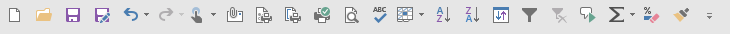 Located at the top left part of your title bar by default with only a few buttons (thank goodness Undo is one of them),
Customize the toolbar by right clicking a tab and from the menu select Customize Quick Access Toolbar or through the File tab and Options,
Saves time by remaining constant and retains your favorite commands,
Customize for each application,
Add commands not in the Ribbon, such as Speak,
Show above or below the Ribbon.
Quickly add buttons from the Ribbon to the Quick Access Toolbar by right clicking the button.
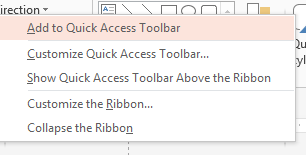 404-299-1706/404-403-5391
gregcreech.biz/gregcreech.com
5
Favorite Commands
Using the Customize Quick Access Toolbar pane and All Commands and Popular commandsin the Choose commands from boxI add common commands, like Newfile, Save As, Format Painter,
For Excel I add:
Sort, Custom Sort, AutoFilter, and Clear Filters,
Freeze Panes, Page Set-up, Formulas,and Clear Formats,
New File, Save, Save as, and so on.
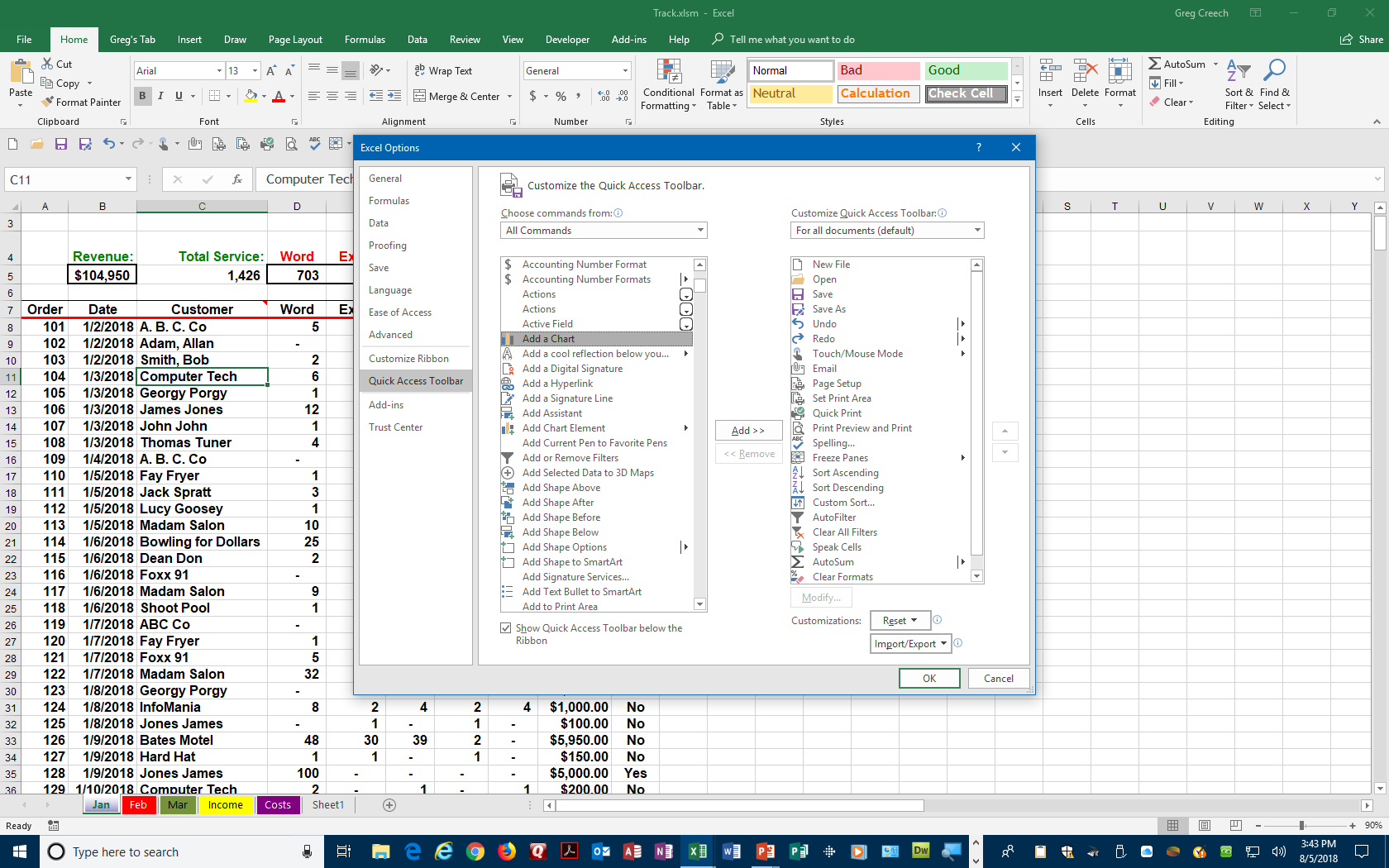 404-299-1706/404-403-5391
gregcreech.biz/gregcreech.com
6
Cell Styles
Creating a custom style for your Excel workbook based on a selected cell’s formatting,
Format a cell as you like and with itselected, Click the More arrow at thebottom right of your Styles Gallery,
From the menu choose New Cell Style,
At the Styles pane, name your style and edityour formatting if you like and click OK,
Your style appears in your Style gallery on the Home tab.
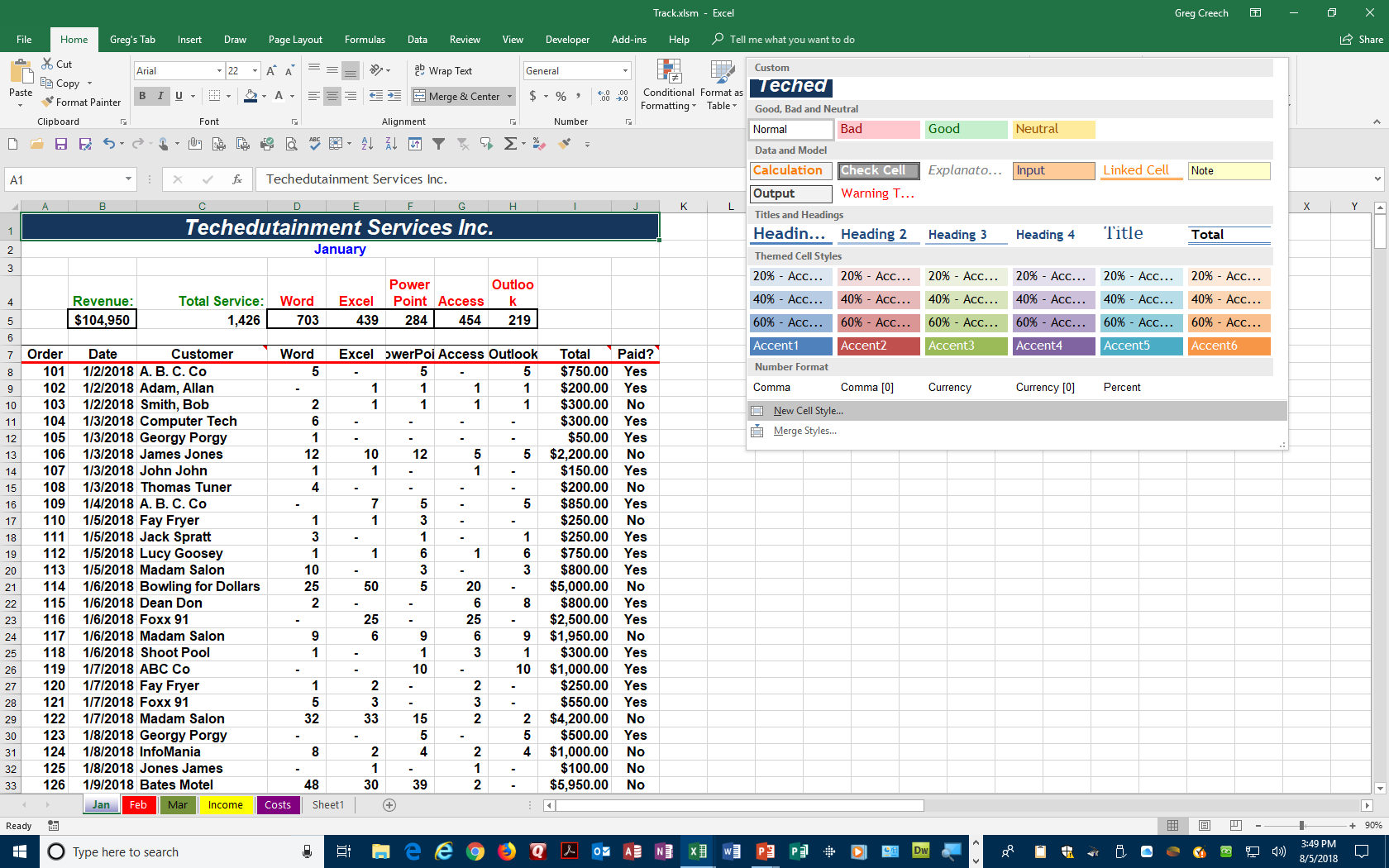 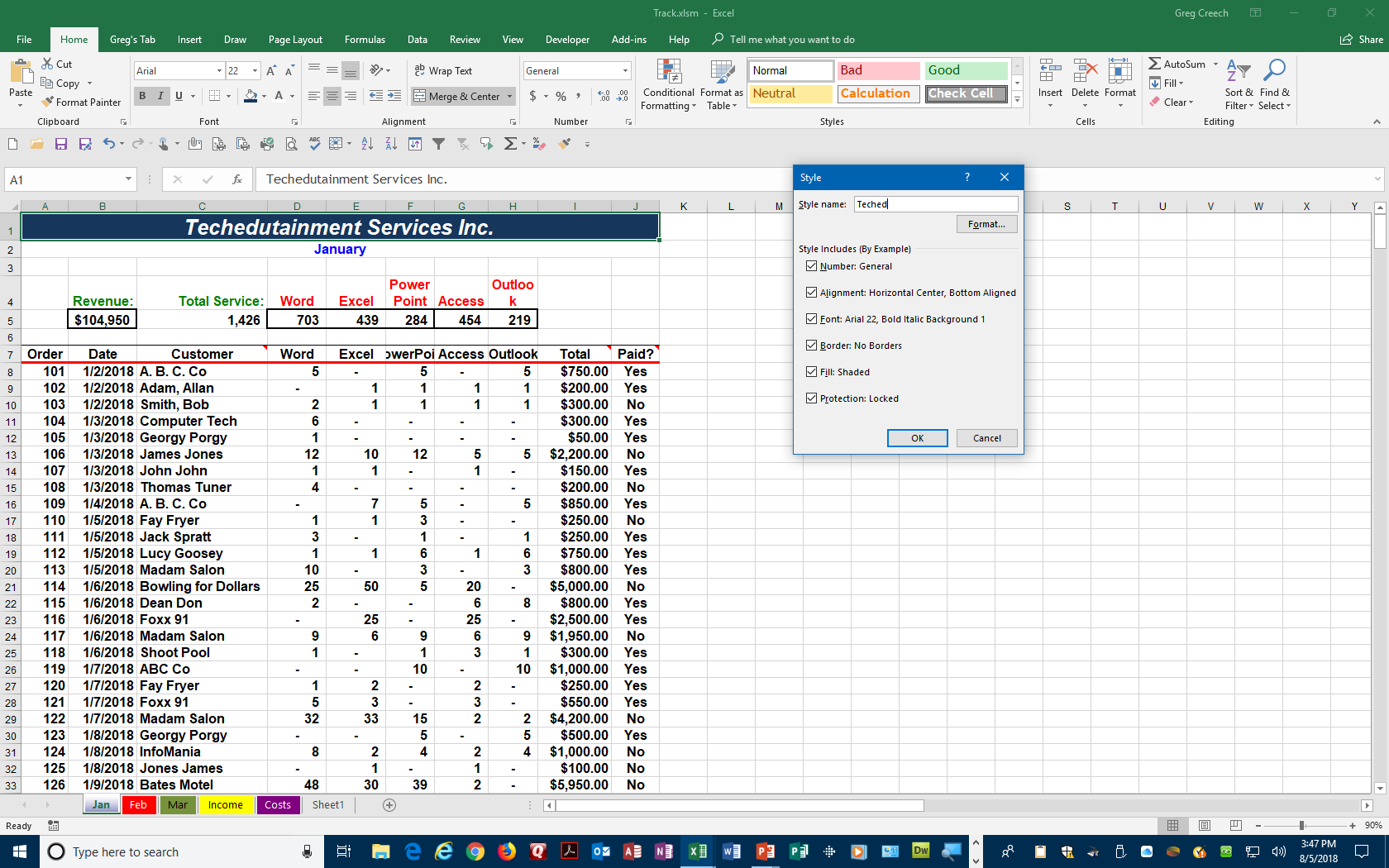 404-299-1706/404-403-5391
gregcreech.biz/gregcreech.com
7
Conditional Formatting
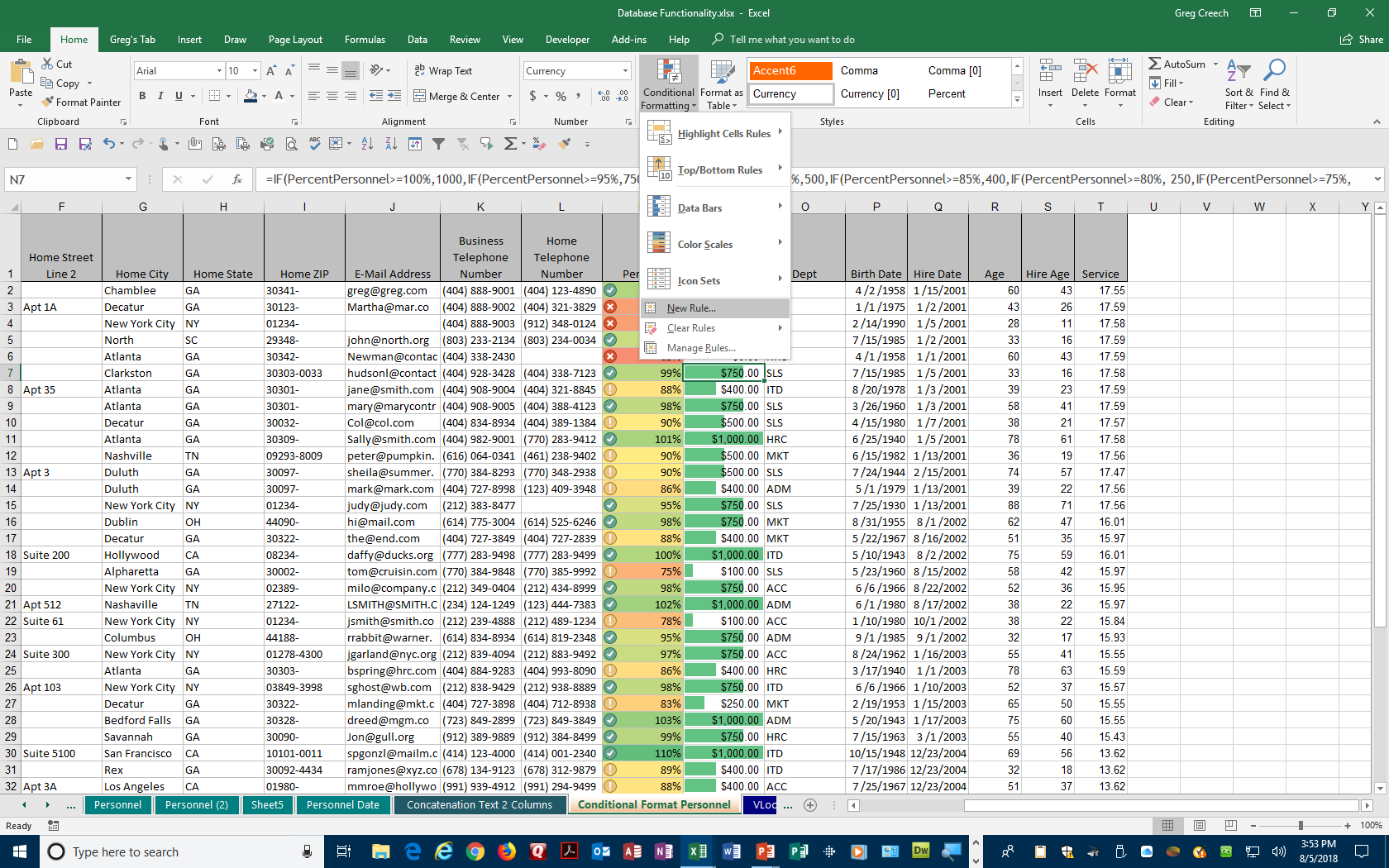 Apply formatting based on a cell, row, or column’s value, text, or date,
You may customize and build your own rules and formatting or use the one’s built into Excel,
Conditional Formatting is on the Home Tab and the Styles Group, where you mayuse the formats built into Excelor create your own rules throughNew Rule or Rules Manager,
You may edit, apply, and deleteconditional formatting using theRules Manager.
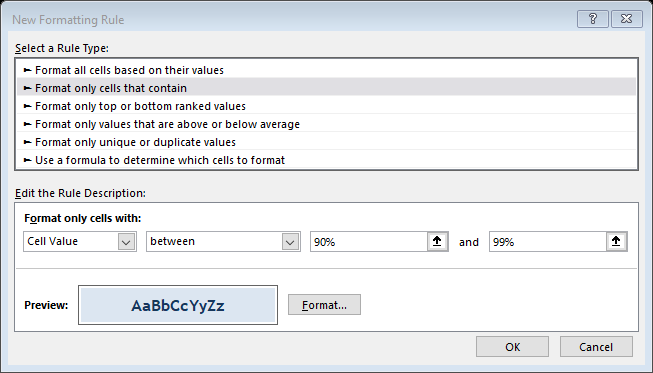 404-299-1706/404-403-5391
gregcreech.biz/gregcreech.com
8
Data Tables
Creating a Data Table – Best Practices
One row and only one row are your field names or column headings, usually row 1,
No blank rows or columns in the table,
Separate your data table form other areas of your worksheet with a blank row(s) and/or a blank column(s),
Use only text for field names and column headings,
Avoid blank/empty cells especially in the first and last columns.
404-299-1706/404-403-5391
gregcreech.biz/gregcreech.com
9
Format as Table
The button and design gallery is on the Home Tab, Styles Group,
Imported tables use the Format as Table designs,
Format as table turns on Filters, offers banded rows and/or columns with attractive color schemes, and when scrolling down changes your column headers (A, B, C, etc.) to the field names,
Names your table,
Gotcha’s:
Can’t share the workbook on a server for others to access,
Can’t use Subtotals,
Can’t use Custom Views.
Remove Format as Table in the Table Design tab – Convert to Normal Range button. But doesn’t remove color nor banded rows/columns and does not keep banding together when you sort. Get ready to use Undo!
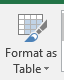 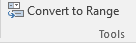 404-299-1706/404-403-5391
gregcreech.biz/gregcreech.com
10
Sorting
Sort using the Home Tab or Data Tab commands or Right click and from the shortcut menu use the sort item and the menu,
With a data table you may click in a cell and sort your column in various ways,
Numbers – Smallest to Largest or Largest to Smallest,
Dates – Oldest to Newest or Newest to Oldest,
Text – A to Z or Z to A,
Use the Custom Sort command to sort by more than one column,
Excel worksheets that are not in a data table arrangement require you to select the area you wish to sort and use the Custom Sort command to sort by the column(s) you wish.
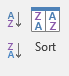 404-299-1706/404-403-5391
gregcreech.biz/gregcreech.com
11
Filtering
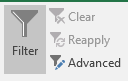 Filter using the Home Tab or Data Tab commands or Right click and from the shortcut menu use the filter item and the menu,
Small filtering arrows appear in your field names/column headers from which you may choose specific text, date, or numbers,
The filtering menu allows you to customize your filter for Number Filters, Date Filters, and Text Filter fields,
Numbers - Use between for number ranges, greater than, less than, and Top 10 criteria for numbers,
Dates - Use relative dates (Next Week, Last Year)or between for ranges,
Text -  Use contains for character within a text, begins with, ends with, and so on,
The Custom Filter menu allows you to perform multiple criteria for your data.
404-299-1706/404-403-5391
gregcreech.biz/gregcreech.com
12
AutoFilter
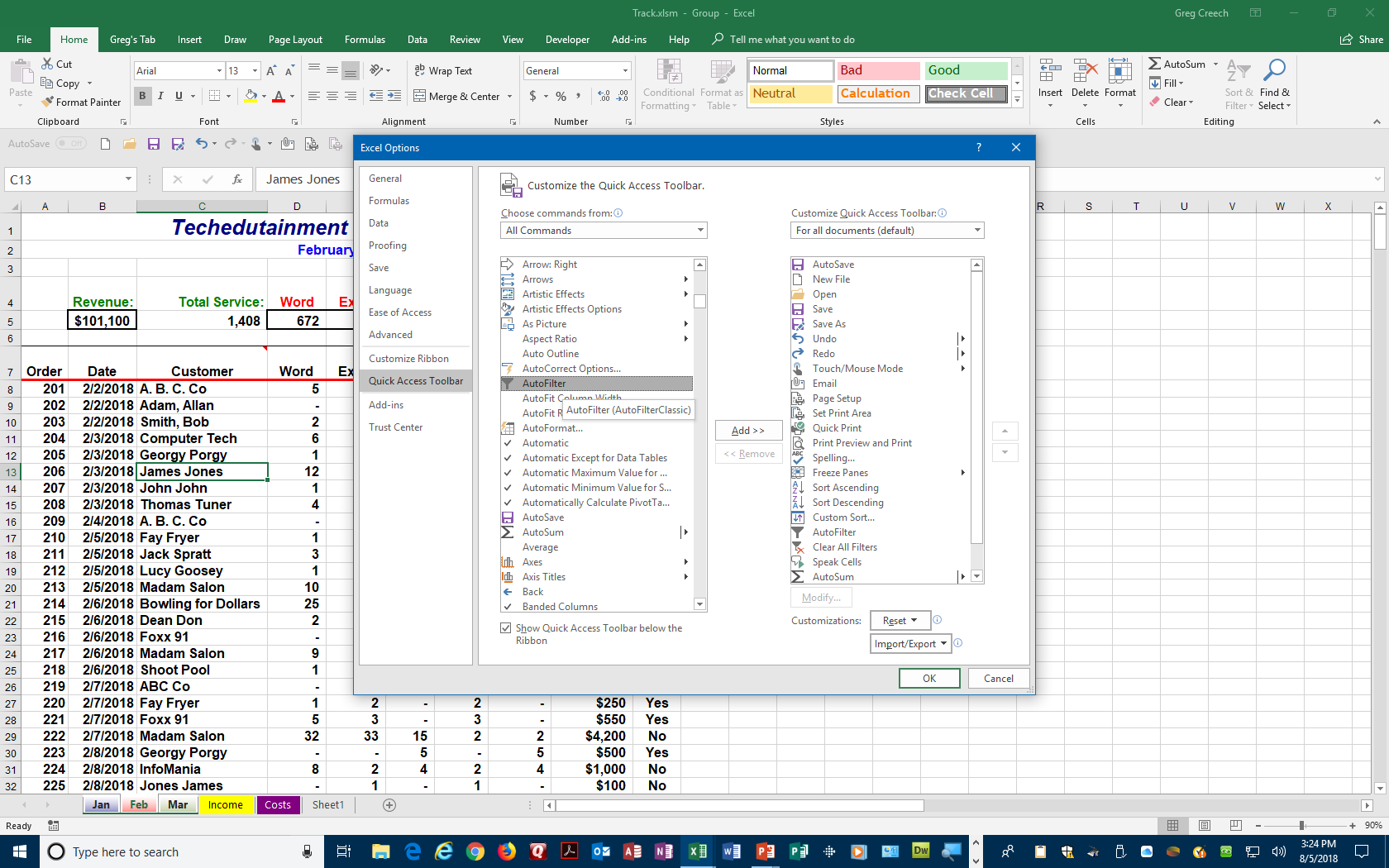 Add the AutoFilter button to your Quick Access Toolbar or a tab in the Ribbon (part of All Commands in the Customize Quick Access Toolbar pane),
Select an item in an Excel table, click this button and Excel turns filters on and filters your table based on your selected cell,
You may right click in a cell from the shortcut menu choose filter and filter based on selected cell’s value, too.
404-299-1706/404-403-5391
gregcreech.biz/gregcreech.com
13
Filters Continued and Custom Views
To remove a filter view click the Clear filter command on the Data or Home Tab,
To turn off filtering click the Filter command and the filtering arrows and menus disappear, 
You may right click in a column’s cell and from the shortcut menu use the Filter item and menus to turn on and apply a filter or to clear a filter,
Custom views allows you to save your filter with your sorting and allows you save a view with hidden columns and/or rows,
The Custom View command is on the View Tab,
After filtering/sorting your data or hiding rows and columns use the Custom View command and dialogue box to Add and name your view,
After naming your view then you may open the Custom Views dialogue box to show or delete the view,
Custom views reduces the need to repeat multiple filters, sorting, and using freeze panes.
404-299-1706/404-403-5391
gregcreech.biz/gregcreech.com
14
Numbers, Formulas, and Function Best Practices
Not all Numbers in Excel are true numbers, such a SSN, Phone Number,
Here are the three criteria for a number
No leading zeroes,
No special format (-, ?, space, :,) Number formats are monetary ($1,000), decimal (98.6), percent (110%), exponents 1028 etc.,
Used in calculations.
Formulas/Functions Syntax
Begin with equal sign = (for old timers the +),
Colon : - A range of cells =SUM(B5:B55),
Comma , - Non-Contiguous cells =AVERAGE(B6,D10,E55) and function delimiter =PMT(D5,D6,D7),
Must have parenthesis () =TODAY(),
Absolute and Mixed References - $ ($A$1) or B$5,
3-D Reference and Worksheet/Workbook linkage -Exclamation Point - !  =SUM(January:December!B5) or =January!D100.
404-299-1706/404-403-5391
gregcreech.biz/gregcreech.com
15
Data Table Functions
SUM – Adds or totals numbers in a column, row, or cells,
AVERAGE – Averages numbers in a column, row, or cells,
COUNT – Counts numbers in a column, row, or cells,
COUNTA – Counts non blank/empty cells in a column, row, or cells regardless of text, number, or date data types,
TODAY – Measures days when used with another date cell,
CONCATENATE – Brings multiple columns/cells into one column/cell,
LEFT/RIGHT – Displays the number of characters from the end or the beginning of a column/cell,
UPPER/LOWER/PROPER – Changes the case of columns/cells to Uppercase, Lowercase, or Proper Case,
VALUE and DATEVALUE – Converts General Formatting to a number value or to a Date value
404-299-1706/404-403-5391
gregcreech.biz/gregcreech.com
16
Excel Magic - Flash FillOffice 2013/2016
Completes series for you – Combines AutoComplete, Left/Right functions and Text-to-Columns features for you with the magic of Fill,
Great for text, text as numbers, dates, and so on,
Insert a column, enter a couple of items from a series, and Excel produces a “gray” list of items it believes you want to use – press enter to accept the Flash Fill,
Use the Fill Handle to produce the Flash Fill option for your list, too,
You may need to format the column as text.
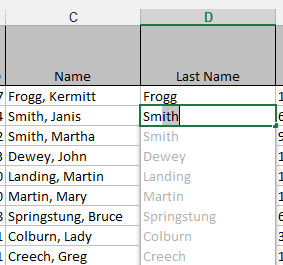 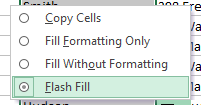 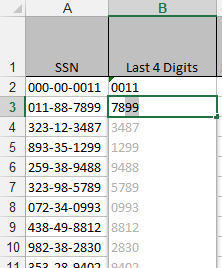 404-299-1706/404-403-5391
gregcreech.biz/gregcreech.com
17
Functions: Date and Time
TODAY() function measures days from the date on your computer.
In the sample at right, I am measuringthe number of days since 06/08/2016. 
To measure in years add paren-theses and /365.25 as displayed here.
To prevent rounding add the ROUNDDOWN Function as displayed here. 
Notes: After using this function based on dates you may need to format your cells as a number, not a date, and decrease your decimals.
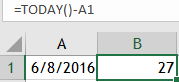 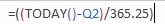 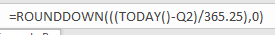 404-299-1706/404-403-5391
gregcreech.biz/gregcreech.com
18
Macros 101
Macros are recorded actions, such as typing, formatting, and so on. Macros do not record time.
Combines several actions into one click or shortcut key.
Excel provides the Visual Basic for Applications programming in the background.
No spaces in macro names.
Assign macros to a button on your Quick Access Toolbar or Tab in the Ribbon and/or assign macros to keyboard shortcuts. BE CAREFUL! Excel will let you overwrite existing shortcuts, i.e. CTRL+C or CTRL+S.
Undo doesn’t work on macros that you run! OOPS!
You may edit macros (if you are comfortable with VBA) and delete macros. 
You may assign macros to work in New workbooks, existing workbooks, or all workbooks.
Do not have your macro too complicated nor cross applications or workbooks. Keep it Simple.
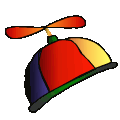 404-299-1706/404-403-5391
gregcreech.biz/gregcreech.com
19
Macros Example
Using the Developer Tab, which you may need to add to your Ribbon, the Code group contains the ability to view, edit, and delete macros as well as Record (Create a new) Macro.
After clicking Record Macro, I am naming my Macro MyFormat (no spaces). I am using a keyboard short cut of CTRL+Shift+F (Excel automatically uses the CTRL key for you). Since I want to use this macro in all of my workbooks, I ensure I choose Personal Macro Workbook from my list. I give a brief description of the macro actions. 
After clicking OK, Excel begins recording my keystrokes, typing, selection, clicks, etc.
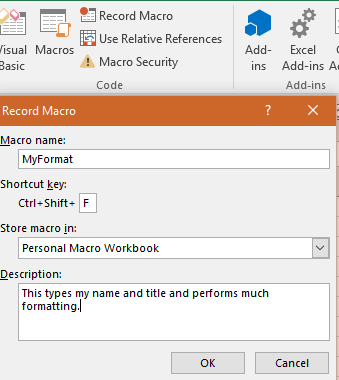 404-299-1706/404-403-5391
gregcreech.biz/gregcreech.com
20
Macros Example Continued
Next, in my blank workbook, I type my name and title and then perform many formatting options, including Merge and Center, Font type, Font Size, Font Color, Fill Color, and so on.
After completing your steps, on the Developer Tab click Stop Macro. 
After completing the macro, use the shortcut keys to test your macro.
You may assign your macro to a button on your Quick Access Toolbar using the Customize Quick Access Panes.
You may edit, delete, and perform other actions for your macros. 
Macros store in the workbook that you perform the action. To view macros stored in the Personal Macro Workbook you will need to unhide the PERSONAL.XLSB file using the View Tab, make your macro edits/deletes and then hide the Personal workbook using the View Tab.
404-299-1706/404-403-5391
gregcreech.biz/gregcreech.com
21
Thank you!
Love my accountant, Lynn, the Goddess of my Numbers,
Thank you –everyone! You are the best.
OK – One Unabashed, shameless, self-promotion slide!
I appreciate you and the work you do.
gregcreech.biz or gregcreech.com
Thanks for our time!
404-299-1706/404-403-5391
gregcreech.biz/gregcreech.com
22